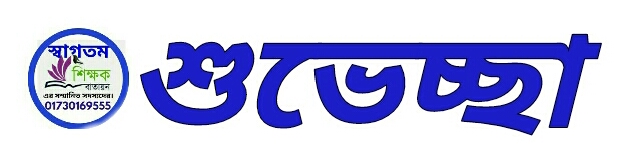 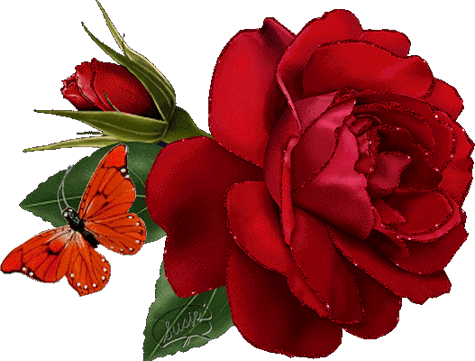 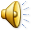 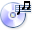 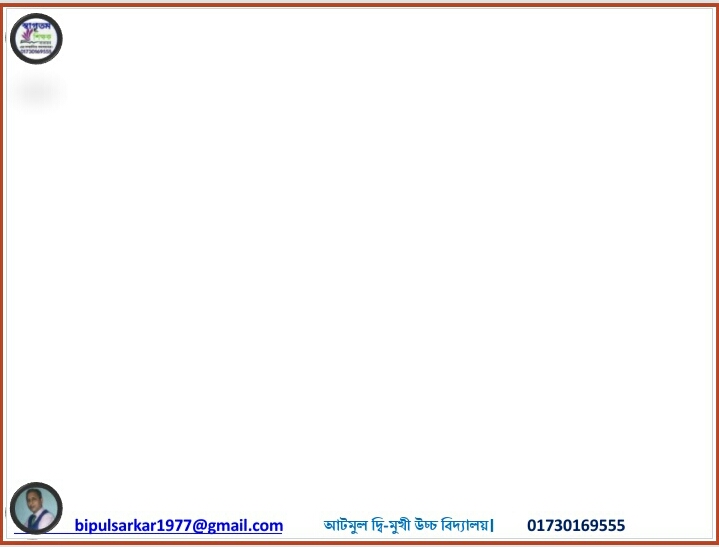 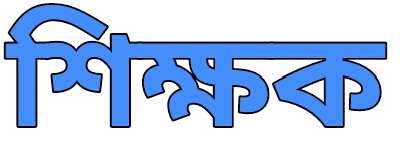 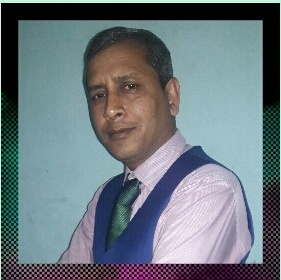 নিচের ছবিগুলো লক্ষ্য করি
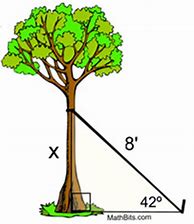 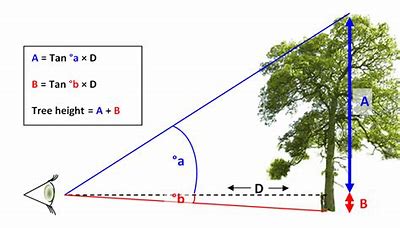 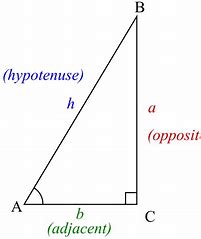 ১। চিত্রগুলোর মধ্যে কি কোনো মিল লক্ষ করা যচ্ছে ?
উত্তরঃহ্যাঁ প্রতি ক্ষেত্রে একটি  সমকোণী  ত্রিভুজে
একটি সমকোণ এবং অপর দুইটি সুক্ষ্মকোণ।
.২।এগুলোকে গাণিতিক ভাষায় কি বলা হয় ?
ত্রিকোণমিতিক অনুপাত।
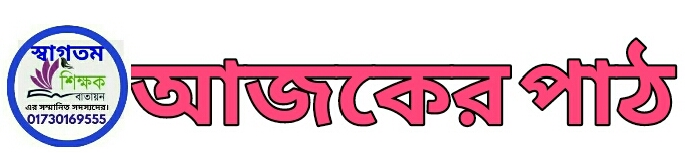 ত্রিকোণমিতিক  
আনুপাত
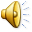 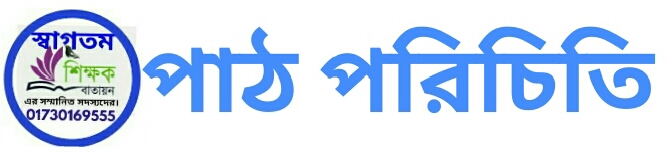 শ্রেণীঃ নবম/দশম
বিষয়ঃ সাধারণ গণিত 
পাঠের বিষয়ঃ ত্রিকোণমিতি অনুপাত 9.2। 
সময়ঃ ৫০ মিনিট 
তারিখঃ২৬-০৪-২০২০
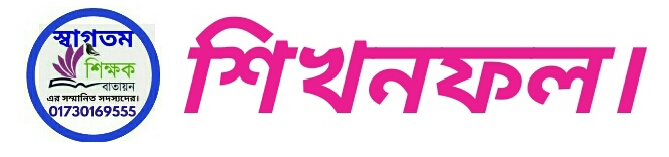 এই পাঠ শেষে শিক্ষার্থীরা- - - -
১।ত্রিকোণমিতিক অনুপাতগুলোর মধ্যে সম্পর্ক স্থাপন করতে পারবে।  
২।সূত্র প্রয়োগ করে ত্রিকোণমিতিক অনুপাত প্রমাণ করতে পারবে। 
৩।সূত্র প্রয়োগ করে ত্রিকোণমিতিক অনুপাতের সমাধান করতে পারবে।
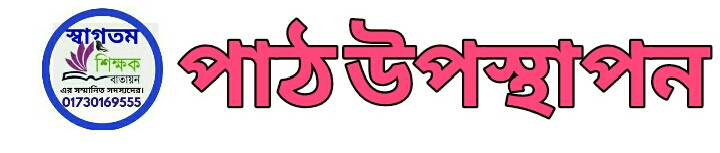 R
A
ABC – সমকোণী ত্রিভুজের  আতিভুজ  AC – উপর  একটি বিন্দু  P  এবং বর্ধিত  এর উপর একটি বিন্দু R নিই ।  P ও  R বিন্দু থেকে  BC ও বর্ধিত CB- এর উপর দুটি লম্ব আকা হলো  যারা   BC-কে  এবং   CB-এর বর্ধিতাংশকে  যথাক্রমে  Q ও S বিন্দুতে ছেদ করল ।এর ফলে  PQC ও  RSC আরও দুটি
 সমকোণী ত্রিভুজ  উৎপন্ন হলো।   
PQC ,ABC ও RSC  সমকোণী ত্রিভুজগুলি পরস্পর সদৃ শ । এদের বাহুগুলোর মধ্যে সম্পর্ক স্থাপন করি ।
P
Q
C
B
S
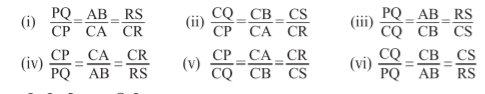 তিনটি সমকোণী ত্রিভুজের মধ্যে BCA সুক্ষকোণের সাপেক্ষে
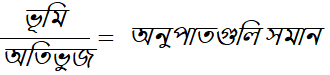 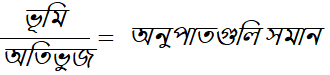 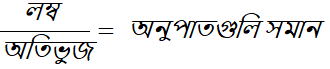 A
POM সমকোণী ত্রিভূজে  কোণের সাপেক্ষে
P
OPআতিভূজ
PMবিপরীত বাহু

O
X
M
OM সন্নিহিত বাহু
POM সমকোণী ত্রিভূজে  কোণের সাপেক্ষে  ত্রিকোণমিতিক সমুহ ঃ
PMবিপরীত বাহু   OM সন্নিহিত বাহু 
            OPআতিভূজ
পাঠ উপস্থাপন
A
P
Q


B
C
R
.∆ ABC  এবং ∆PQR – এ  এবং  এর সাপেক্ষে বাহুগুলোর পরিচয়
ত্রিভুজ ABC-এ B কোন সমকোন 
-কোণের সাপেক্ষে
BC=বিপরীত বাহু 
AB=সন্নিহিত বাহু 
AC=আতিভুজ
ত্রিভুজ PQR-এ R কোন সমকোন 
-কোণের সাপেক্ষে
PQ=বিপরীত বাহু 
QR=সন্নিহিত বাহু 
PR=আতিভুজ
A
POM সমকোণী ত্রিভূজে  কোণের সাপেক্ষে
P
OPআতিভূজ
PMবিপরীত বাহু

O
X
M
OM সন্নিহিত বাহু
POM সমকোণী ত্রিভূজে  কোণের সাপেক্ষে  ত্রিকোণমিতিক সমুহঃ
ত্রিকোণমিতিক অনুপাতগুলোর মধ্যে সম্পর্কঃ
bipulsarkar197@gmail.com       01730159555        shibgonj - bogura
ত্রিকোণমিতিক অভেদ সমুহঃ
bipulsarkar197@gmail.com       01730159555        shibgonj bogura
26 April 2020
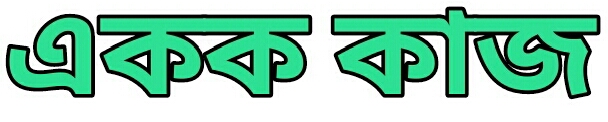 পাঠ্য বইয়ের ১৫ নং প্রশ্নঃ
bipulsarkar1977@gmail.com        ☎  01730169555
4/26/2020 11:22:08 AM
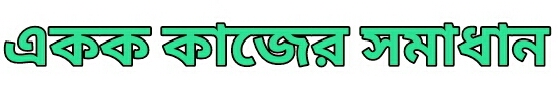 bipulsarkar1977@gmail.com        ☎  01730169555
Sunday, April 26, 2020
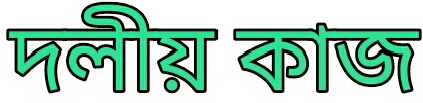 bipulsarkar1977@gmail.com        ☎  01730169555
4/26/2020 11:22:08 AM
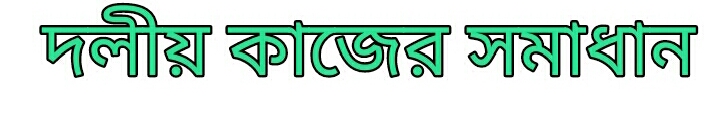 bipulsarkar1977@gmail.com        ☎  01730169555
4/26/2020 11:22:08 AM
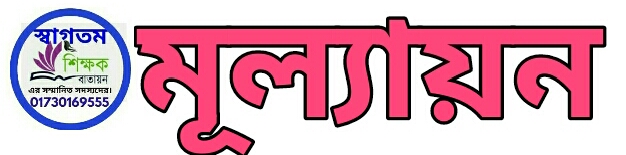 ,  অতিভুজ 5 একক সন্নিহিত বাহু 3 একক হলে , cosθ=?
2 . Θ ধনাত্মক সুক্ষকোণ এবং cotθ=4 হলে cosecθ=?
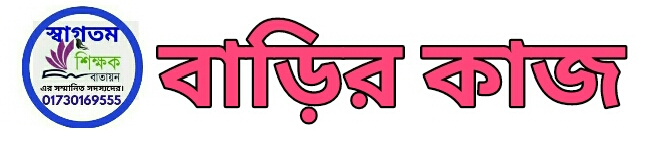 C
bipulsarkar1977@gmail.com        ☎  01730169555
4/26/2020 11:22:08 AM
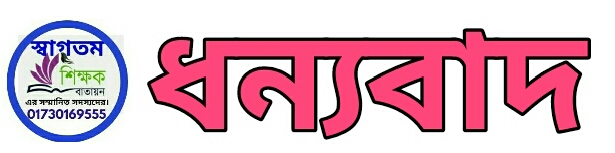 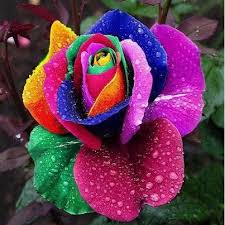